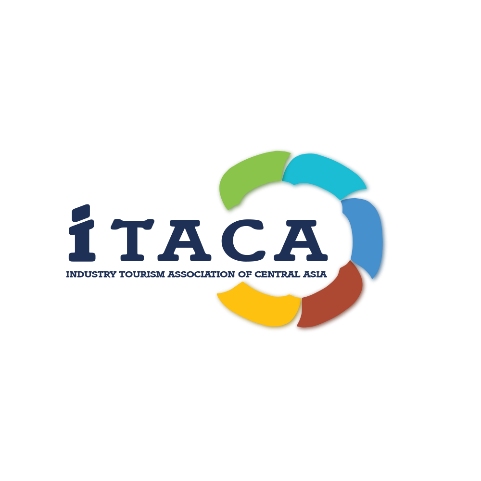 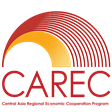 tourism RING of Central Asia: Implications for Shymkent-tashkent-Khujand economic corridor
Akhberdiyeva  gulmira
President of «Industry Tourism Association Of Central Asia»  («ITACA»)
contents
Contents
Tourism trends 
Historical Central Asia map
Tourism potential of central Asia
Development of private sector
Сentral Asian combined tours as a trend
Our actions in Central Asia
Our actions
Combined tours 
Cross-border cooperation in Central Asia
Regional economic corridor Shymkent-Tashkent-Khujand
Proposals for government decisions
Proposals for government decisions
Regional tourism development
Proposals for ADB
Good neighboors,good partners,good perspectives.
Tourism trends
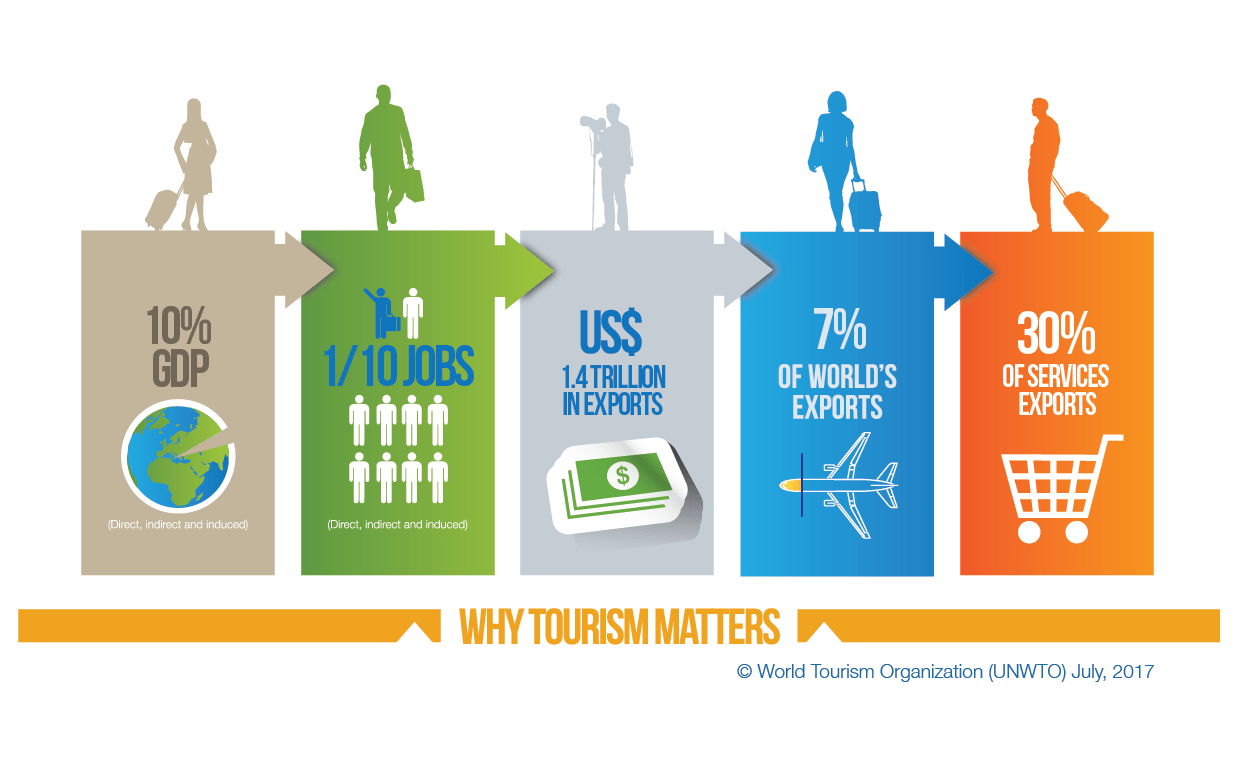 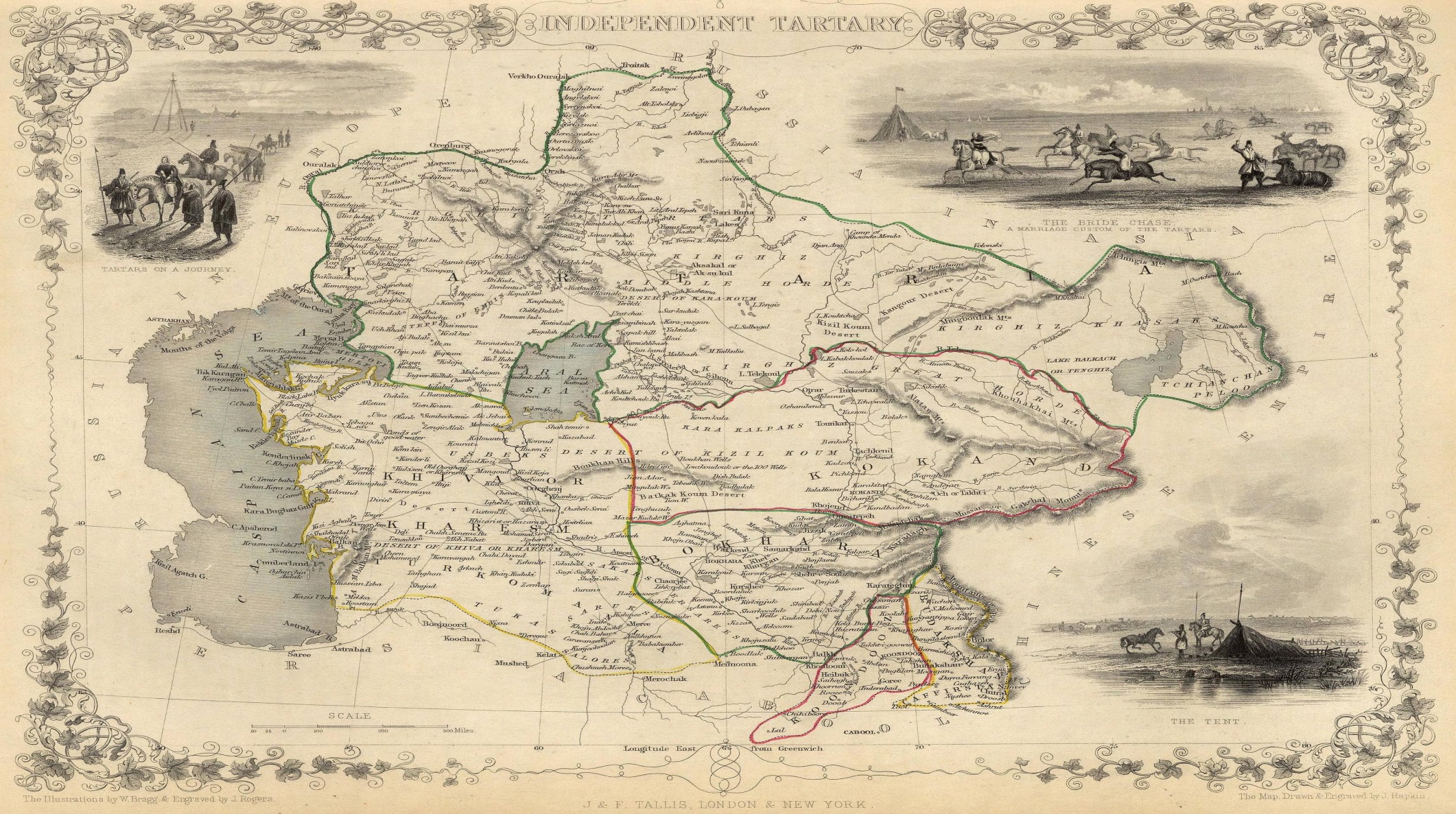 2
CENTRAL  ASIA.
Tourism potential of central Asia
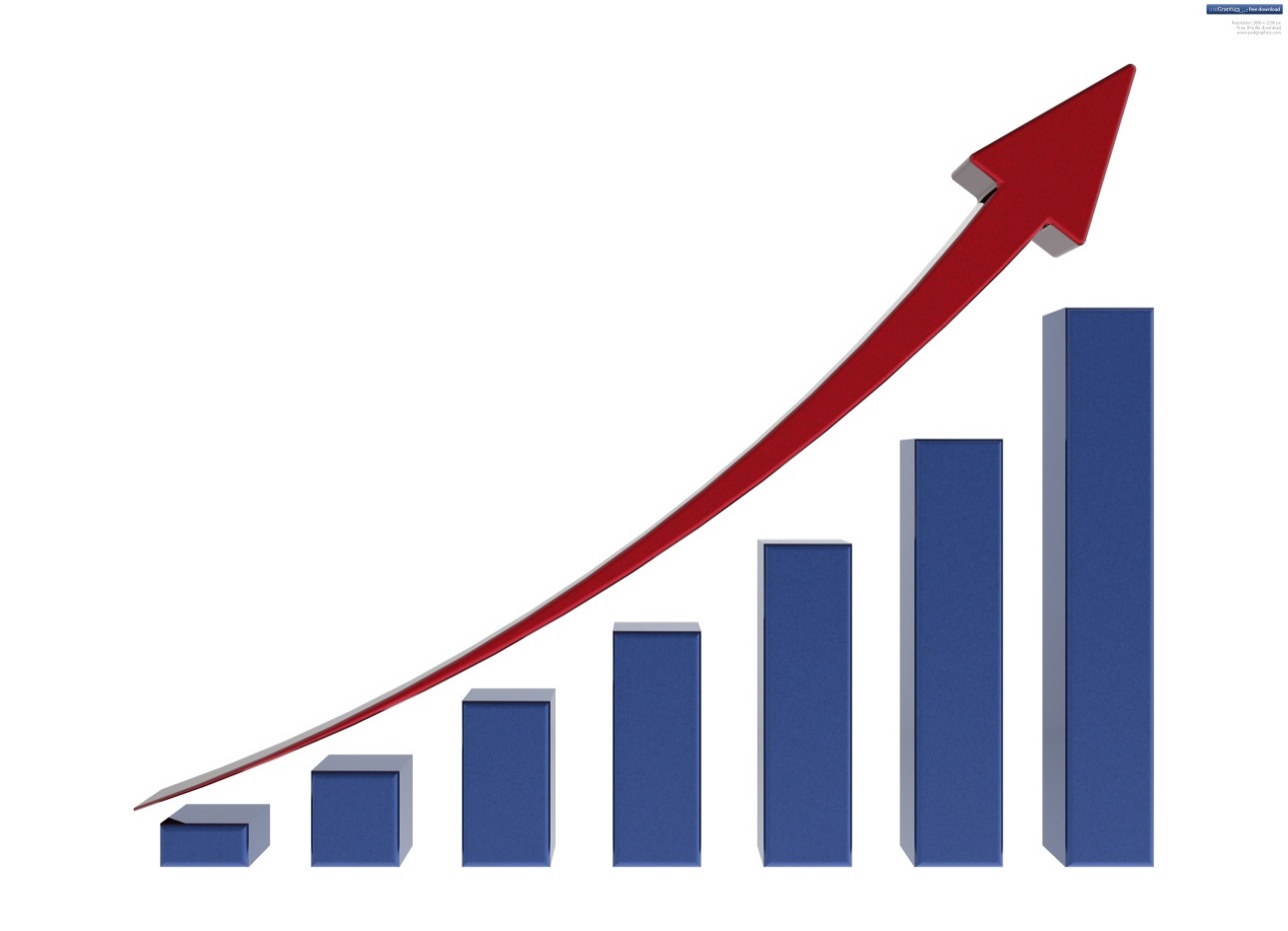 The revival of cooperation in tourism between the countries of Central Asia has a unique opportunity to assist each other in obtaining economic benefits, and to contribute to ensuring a fair and balanced economic growth of countries.
DEVELOPMENT OF PRIVATE SECTOR
CURRENT SITUATION IN CAREC
single strategy for the development of tourism in Central Asia
information asymmetries
weak incentives 
insufficient investment conditions
poor access to finance 
effective dialogue with public sector stakeholders
coordinated outreach activities
Common policy
plan of action in attracting foreign tourists
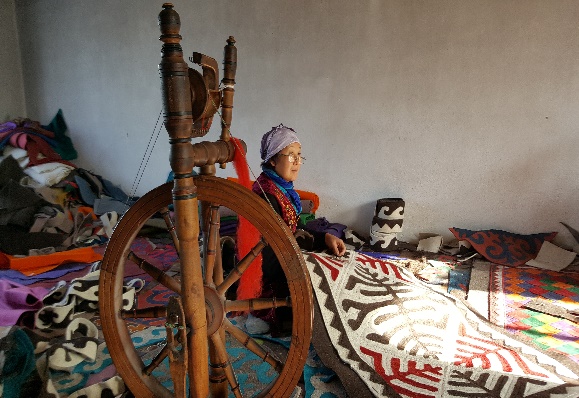 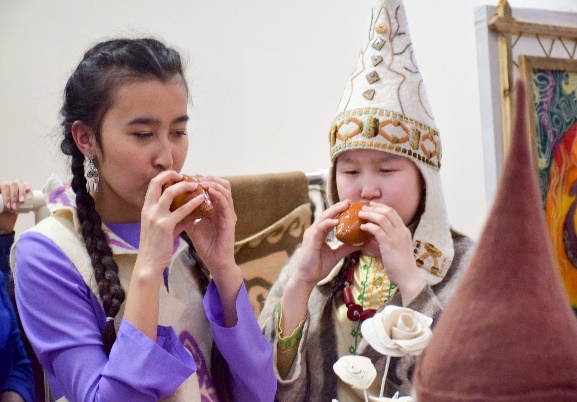 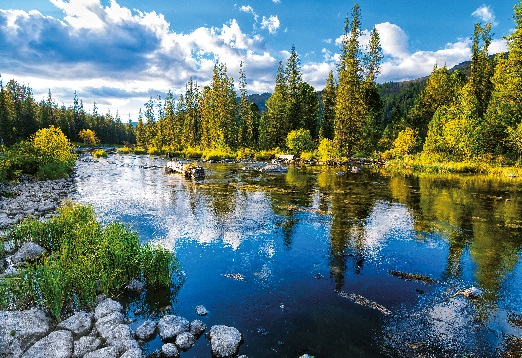 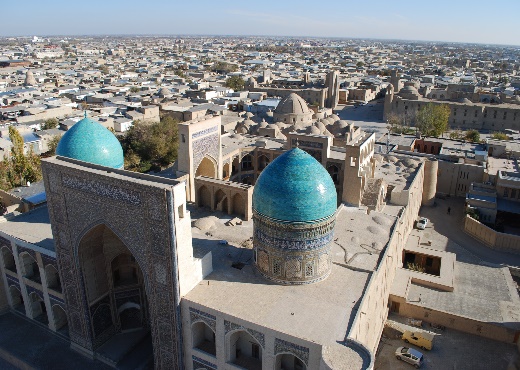 central Asian combined tours AS A TREND
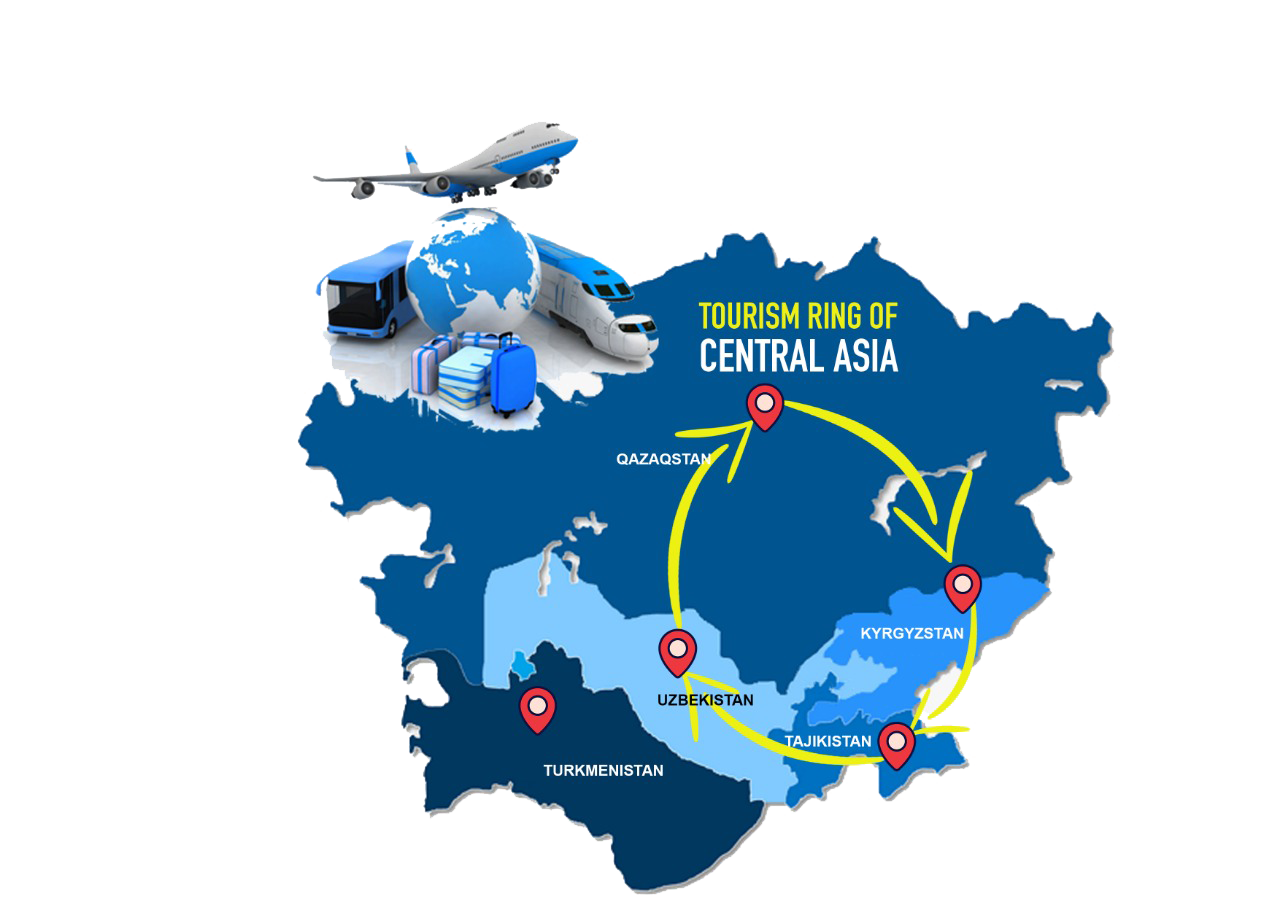 OUR ACTIONS in central Asia
WAY OF
TAMERLANS
WAY OF
TAMERLANS
GASTRONOMY
TOURS
TOURISM RING OF
CENTRAL ASIA
PILGRIMIGE
TOURS
CENTRAL ASIAN SILK ROAD
MOUNTAIN
TOURS
OUR ACTIONS
Cooperation in the Tourism Development between representatives of Tourist Organizations and Associations of Central Asian Countries
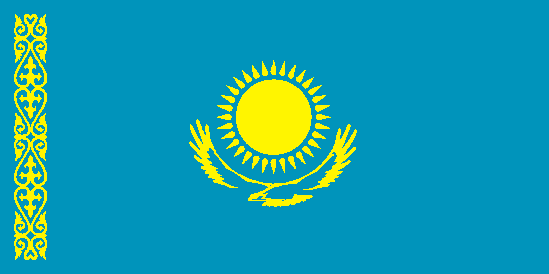 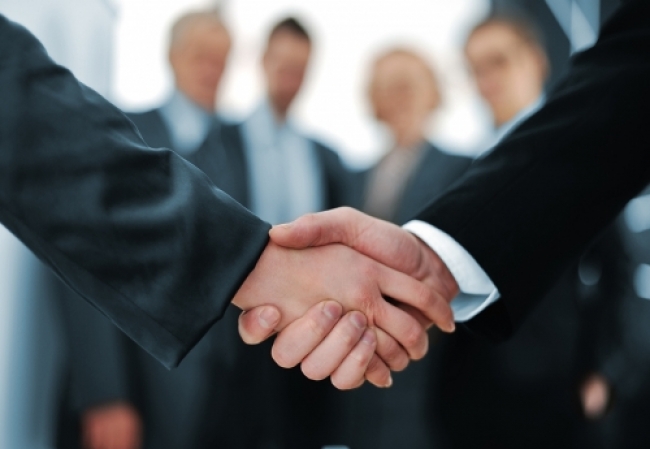 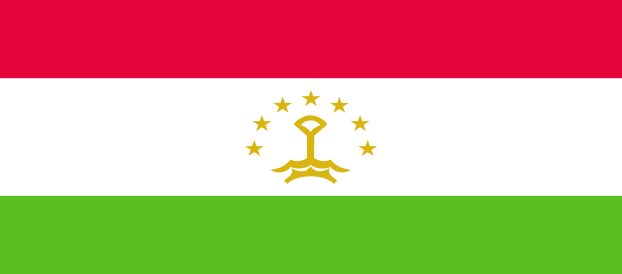 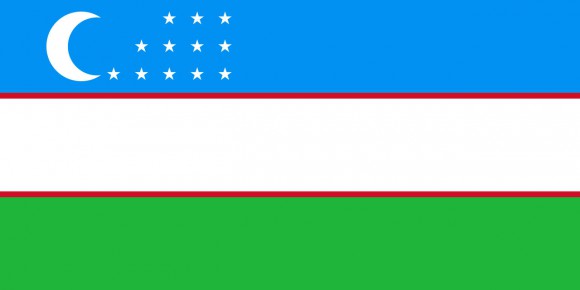 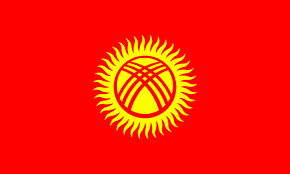 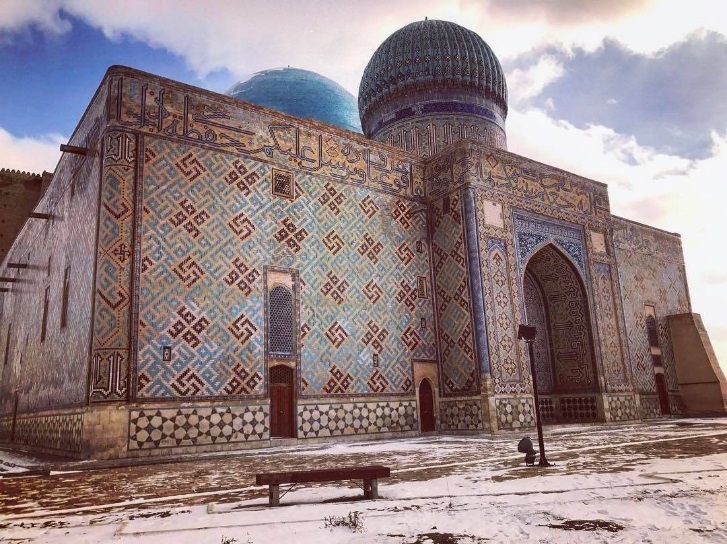 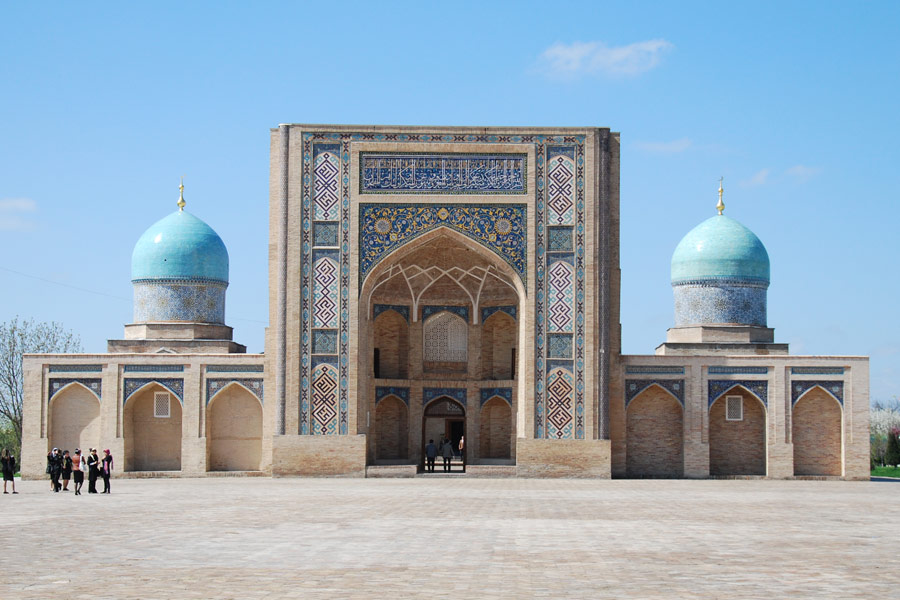 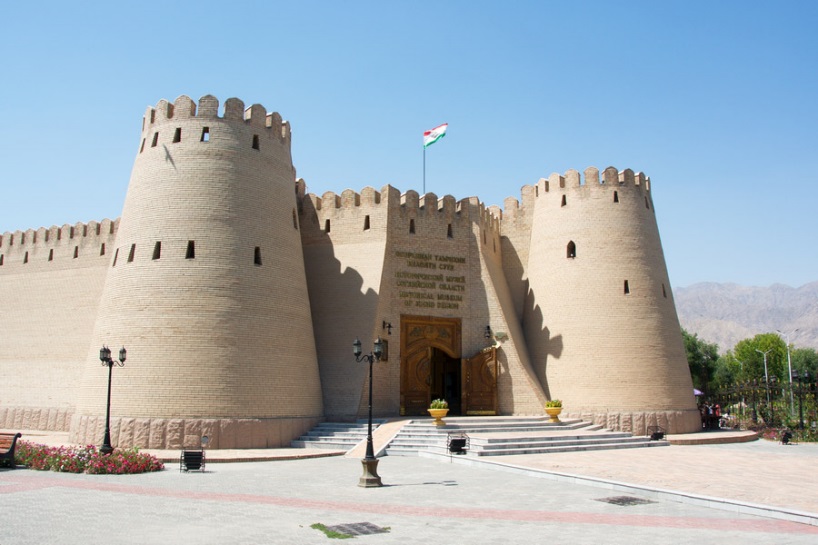 REGIONAL ECONOMIC CORRIDOR COMBINED TOURS
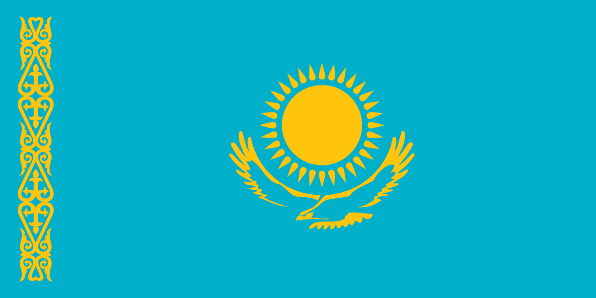 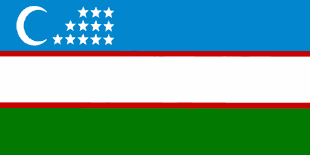 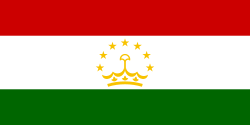 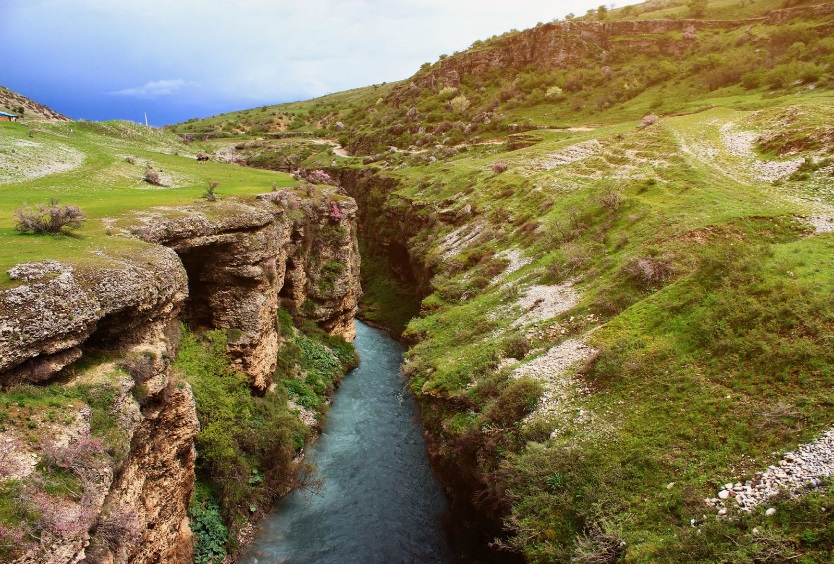 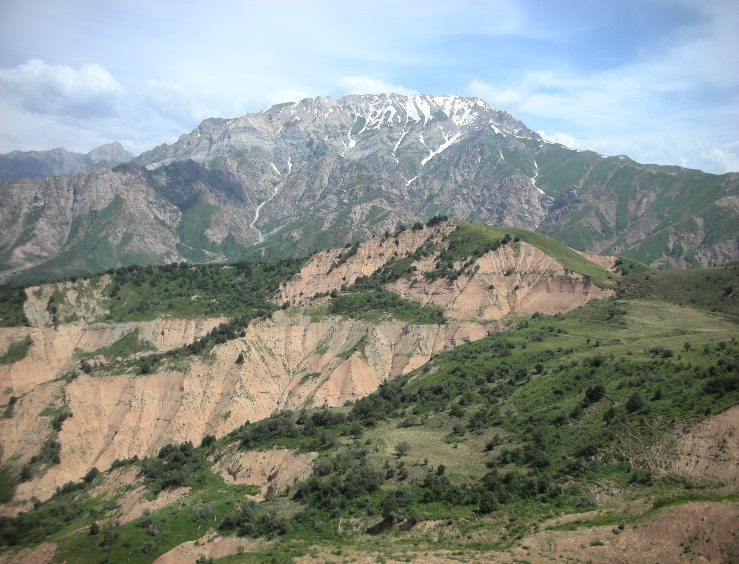 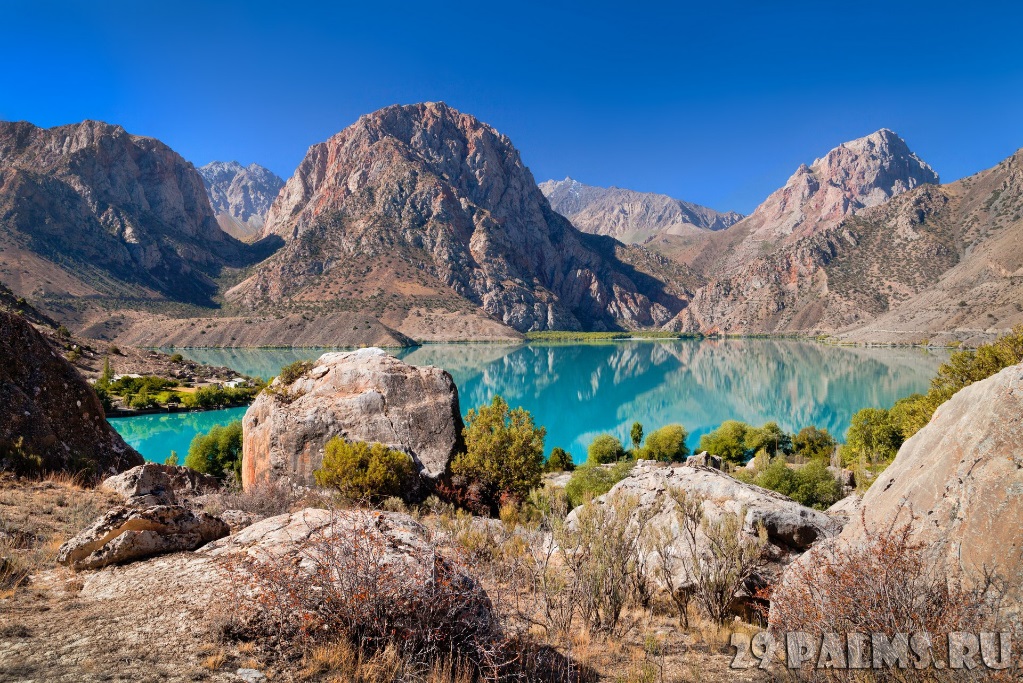 cross-border cooperation in central Asia
Distances between Shymkent, Tashkent and Khujand 

Shymkent-Tashkent = 130 km
Tashkent-Khujand = 156 km
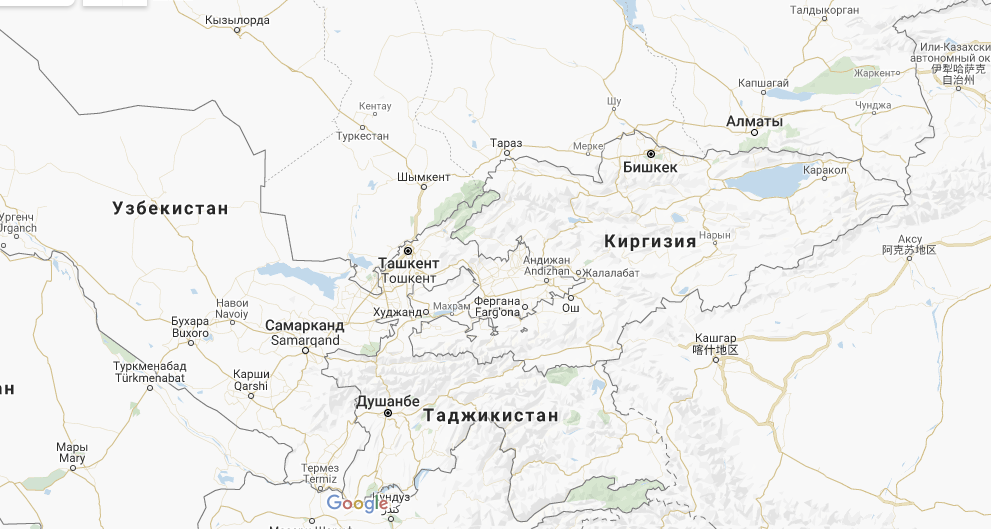 702
130
185
494
115
440
338
431
707
580
11
Regional economic corridorShymkent-Tashkent-khujand
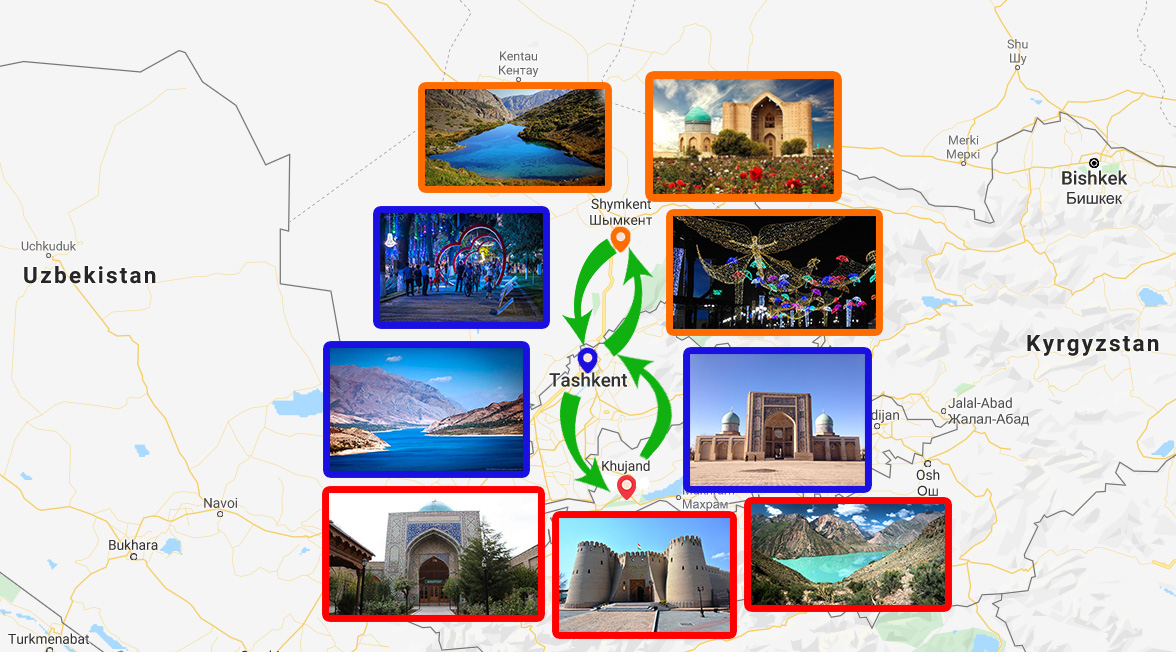 proposals for government decisions
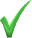 BORDER CONTROL MODERNIZATION
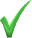 COMMON TOURIST VIZA
DEVELOPMENT OF TRANSPORT AND INFORMATION COMMUNICATIONS
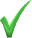 COMMON STANDARDS FOR TOURISM SERVICES, UNIFIED SYSTEM OF PROFESSIONAL TRAINING FOR TOURIST PERSONNEL
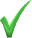 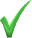 DEVELOP A REGIONAL ECONOMIC CORRIDOR MASTER PLAN STRATEGY
proposals for government decisions
JOINT FORMATION OF AN INTER-REGIONAL TOURIST MARKET
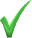 EXPANSION OF MUTUAL PARTICIPATION IN ADVERTISING AND INFORMATIONAL AND SCIENTIFIC AND PRACTICAL EVENTS
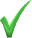 CREATION OF AN INTEGRATED COMPETITIVE REGIONAL PRODUCT
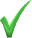 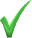 CREATION OF A UNIFIED SYSTEM OF THEIR INSURANCE
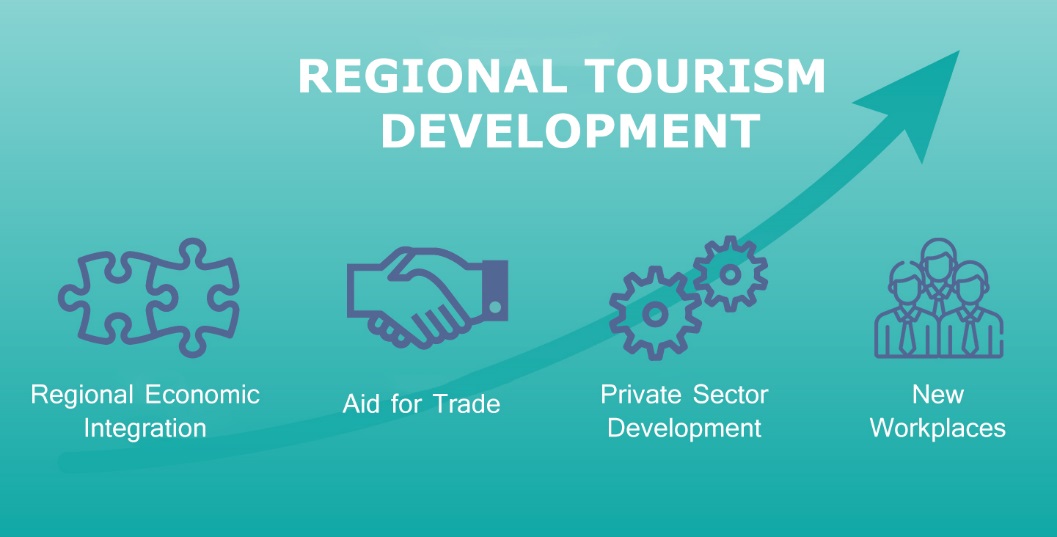 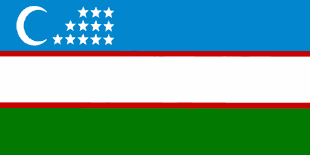 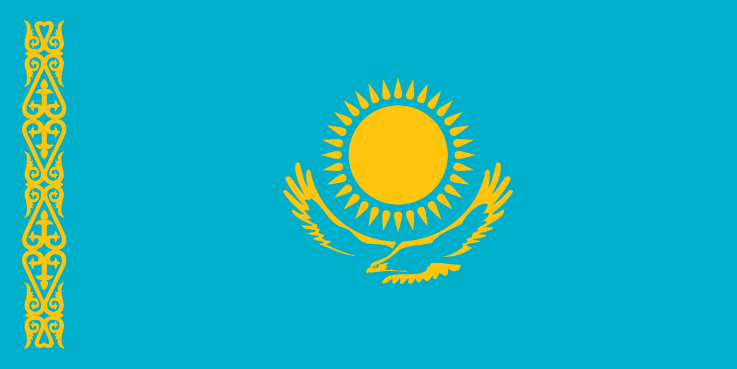 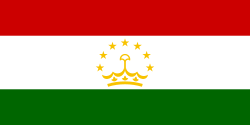 PROPOSALs for adb
1
STRATEGY OF DEVELOPMENT OF TOURISM INDUISTRY IN REGIONAL ECONOMIC CORRIDOR
2
DEVELOPMENT OF COMMON MARKETING STRATEGY
ASSESMENT  OF ESTIMATE TARGET MARKETS
3
4
ASSISTANCE IN THE TRAINING AND RETRAINING OF PROFESSIONAL PERSONNEL
ASSISTANCE IN DEVELOPING MECHANISMS TO ATTRACT ADDITIONAL FINANCIAL INSTRUMENTS FOR THE DEVELOPMENT OF TOURISM INFRASTRUCTURE
5
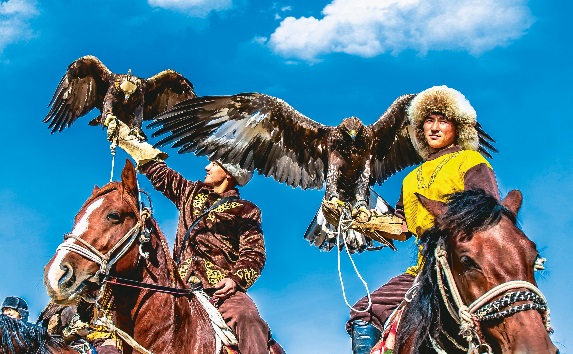 GOOD NEIGHBOORS,GOOD PARTNERS,GOOD PERSPECTIVES.
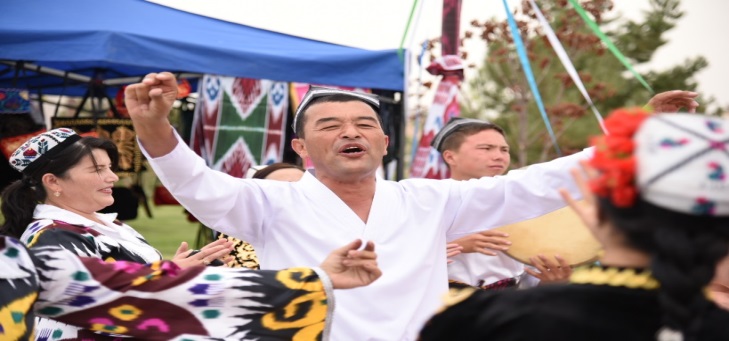 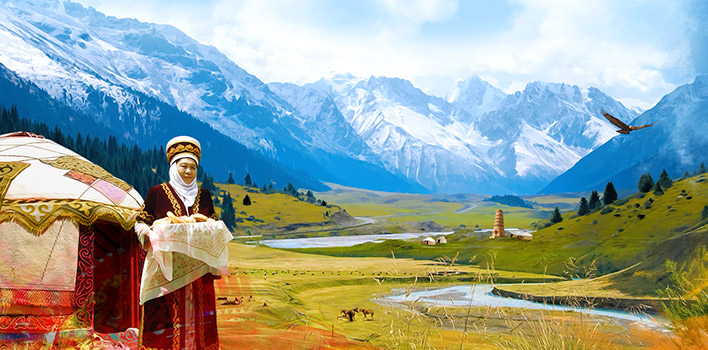 THANK YOU FOR YOUR ATTENTION!!!
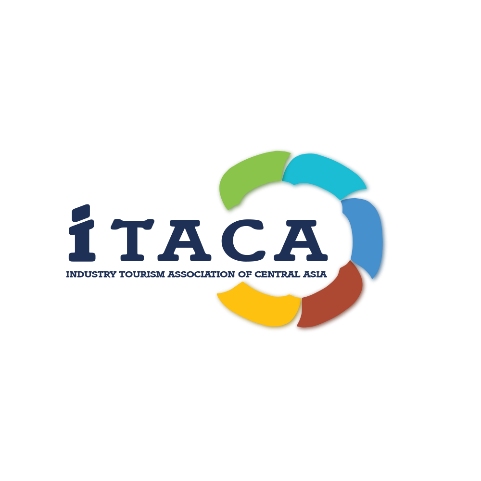 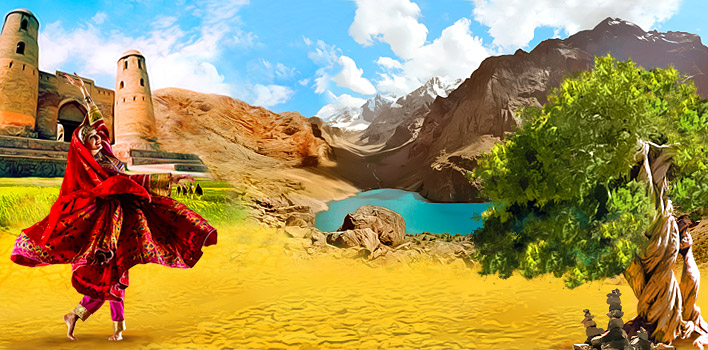 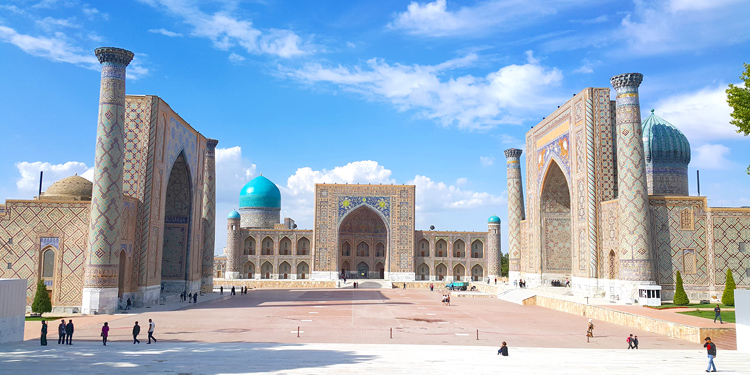 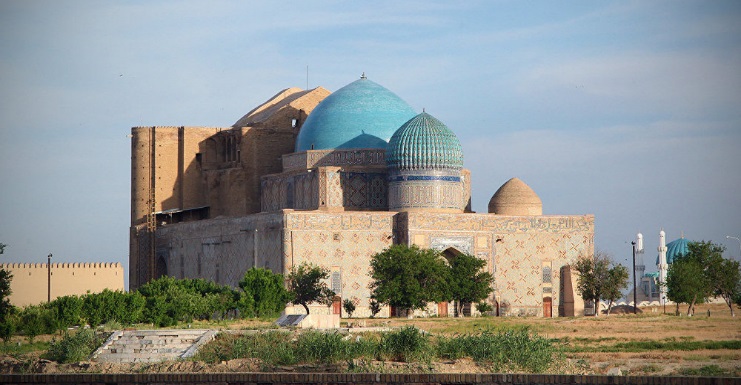 www.itaca.kz
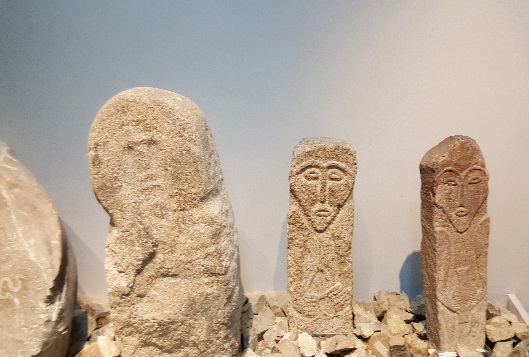